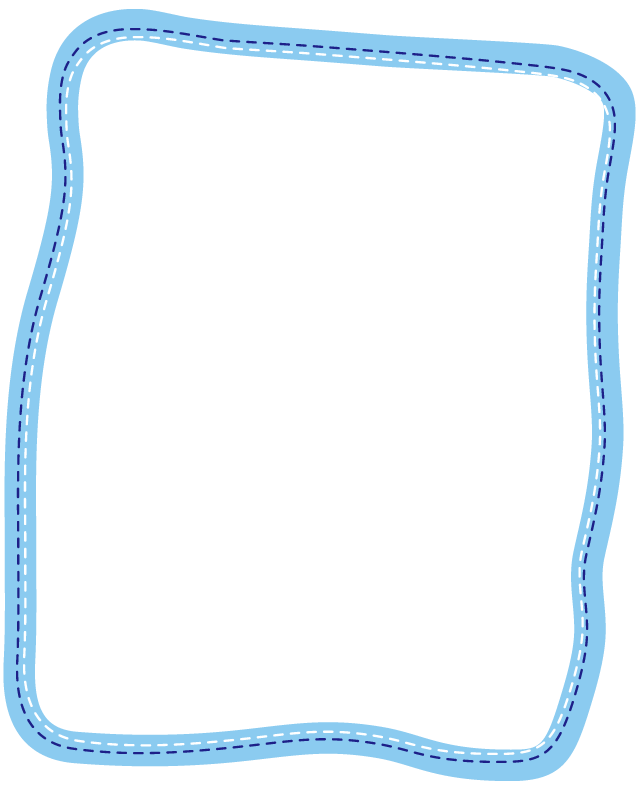 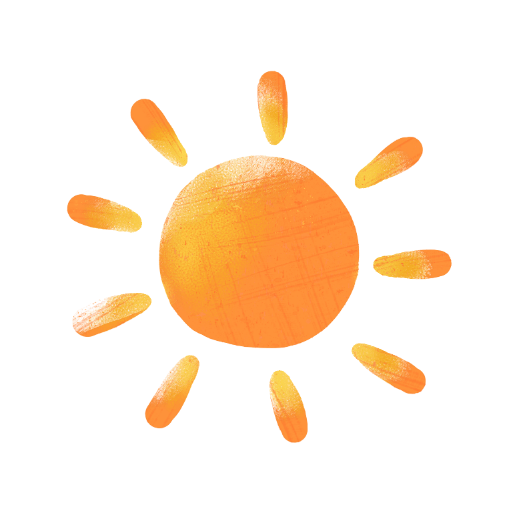 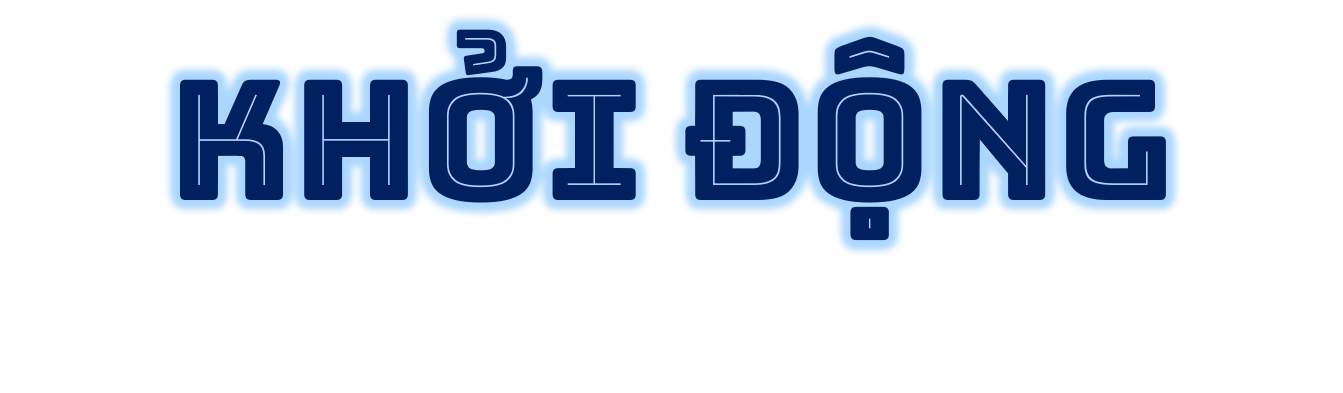 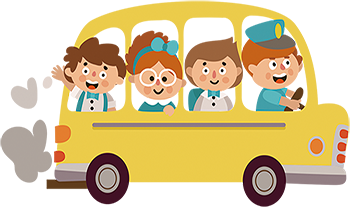 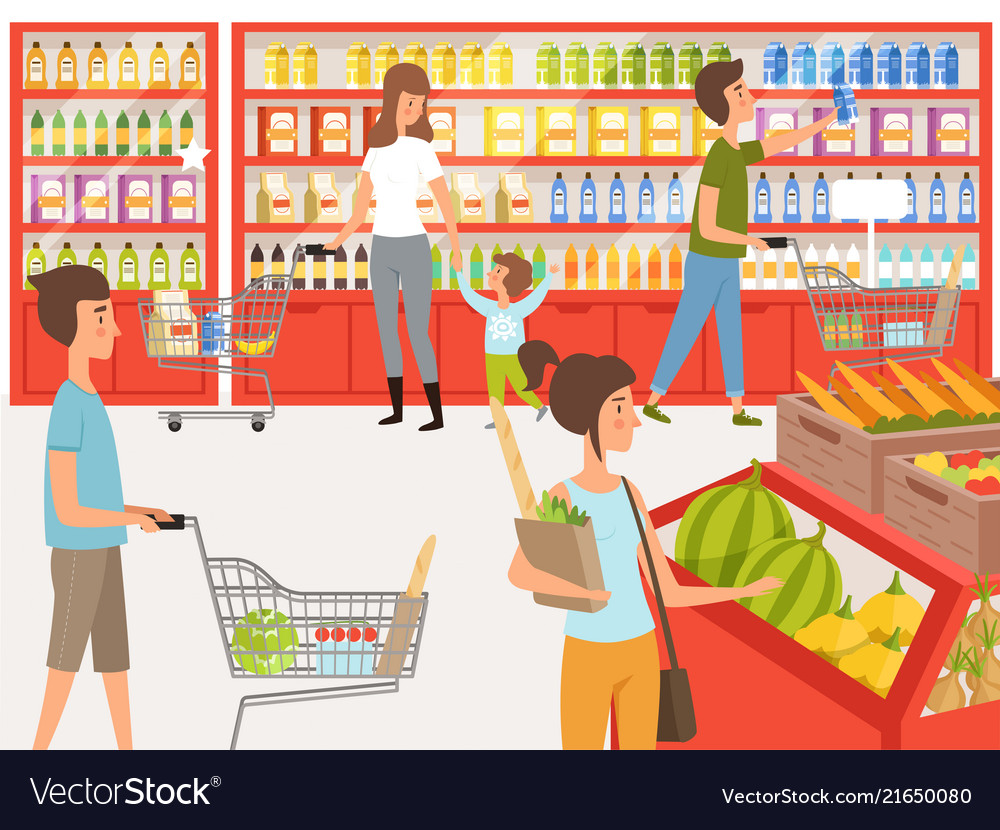 CÙNG CHÚNG TỚ ĐI SIÊU THỊ NÀO!
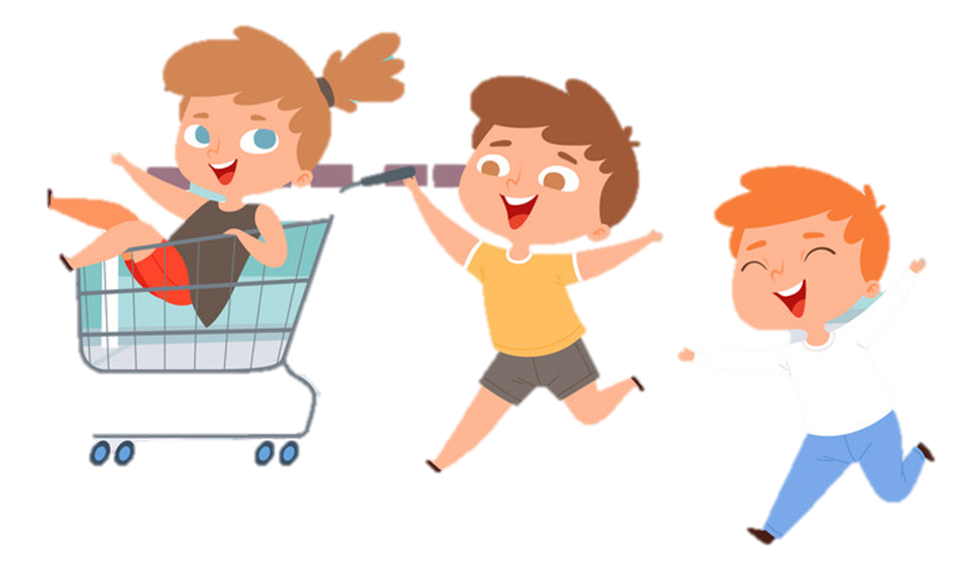 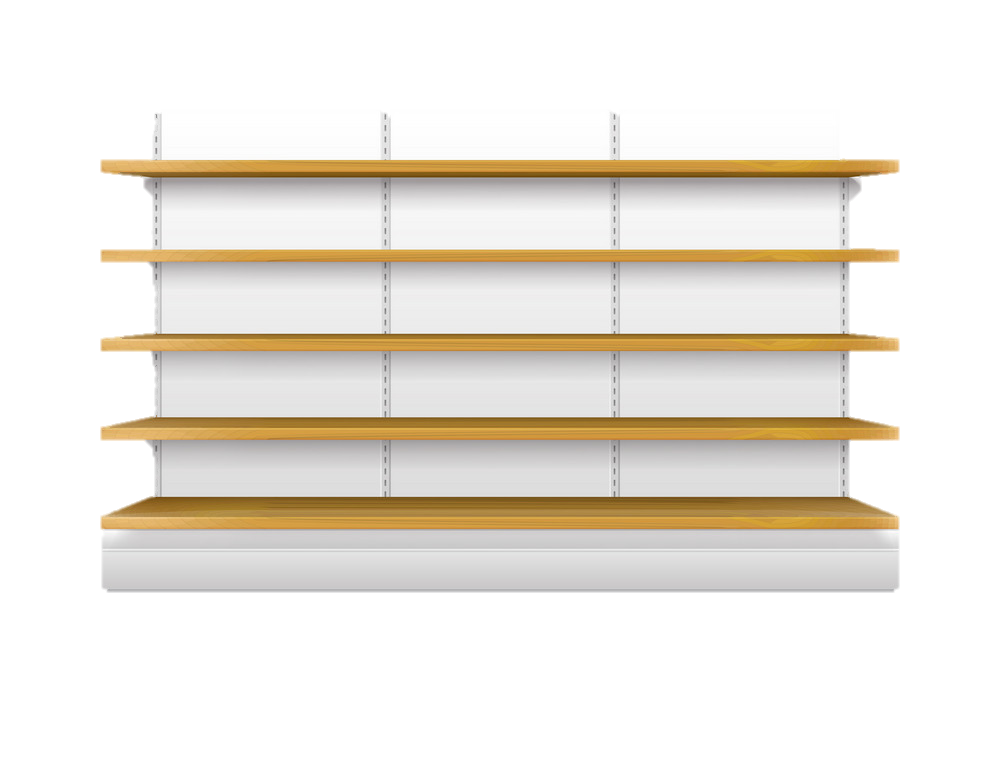 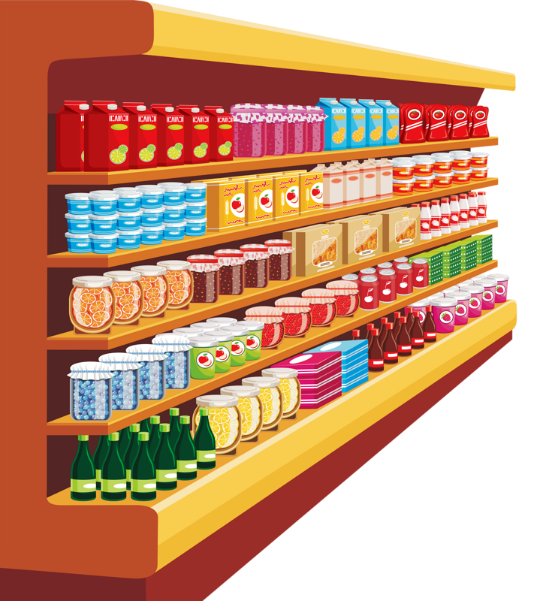 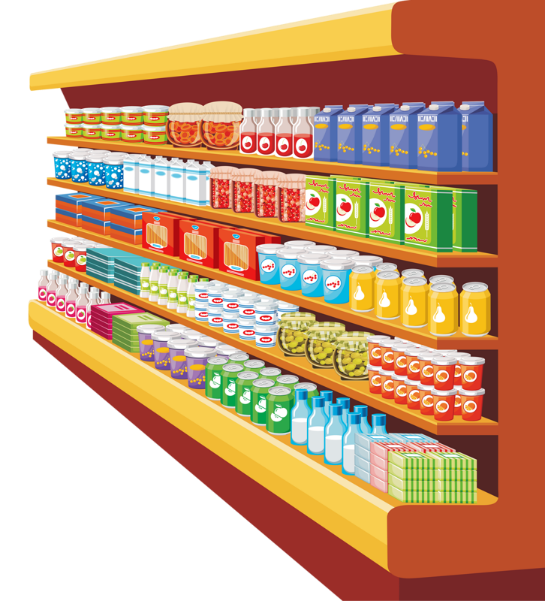 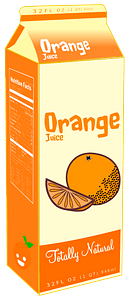 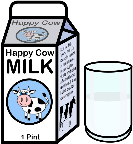 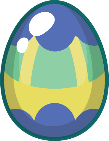 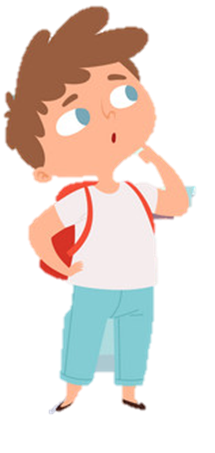 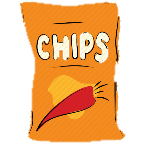 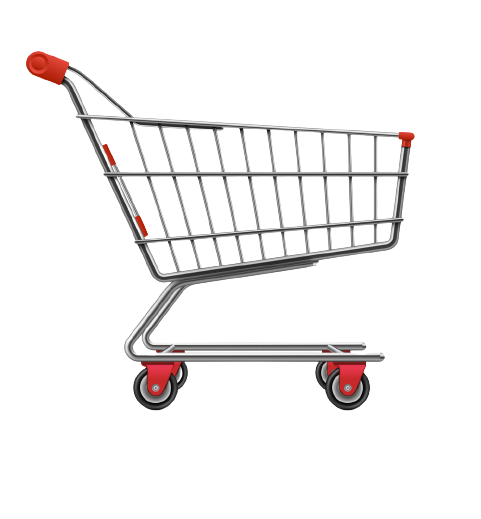 [Speaker Notes: Click vào đồ trên kệ để tới câu hỏi
Tại slide câu hỏi, click vào cậu bé để quay về slide này
Chơi xong thì click vào mũi tên để đi tới bài học]
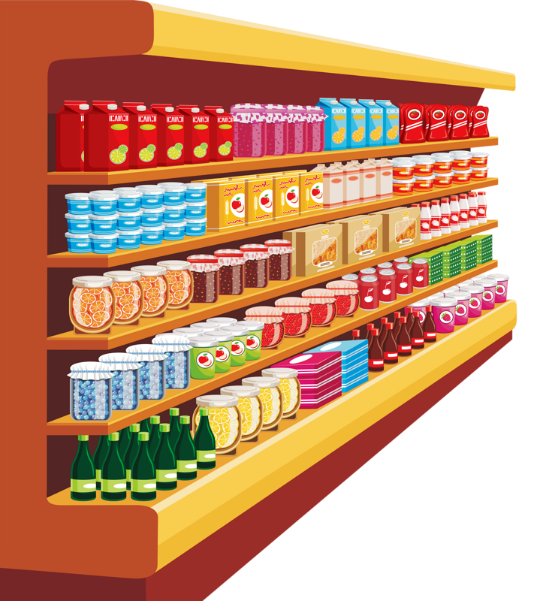 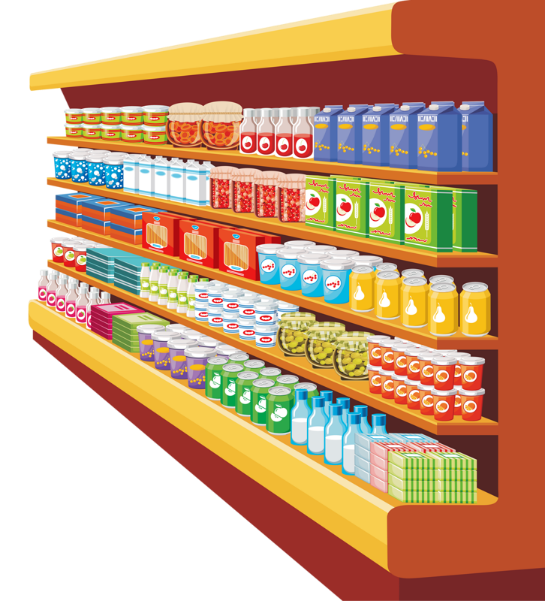 3 cm = …..mm
A. 3000
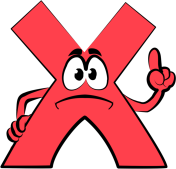 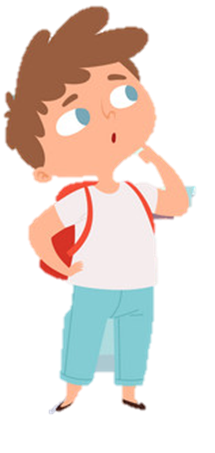 B. 300
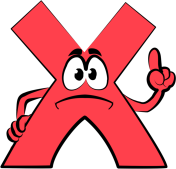 C. 30
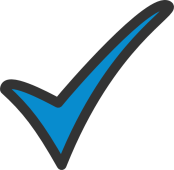 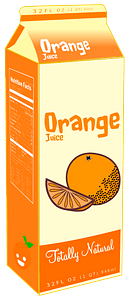 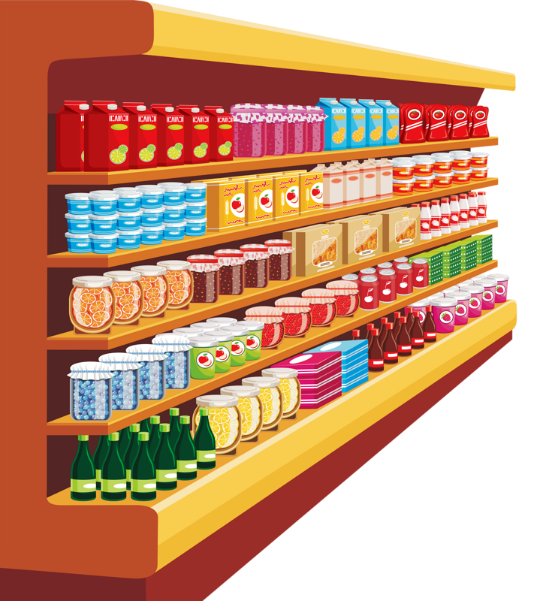 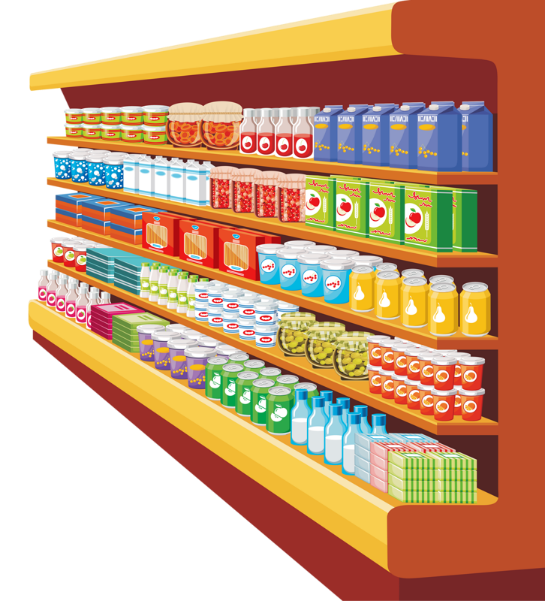 40 mm = ? cm
A. 400
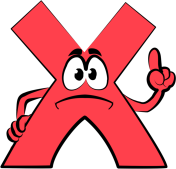 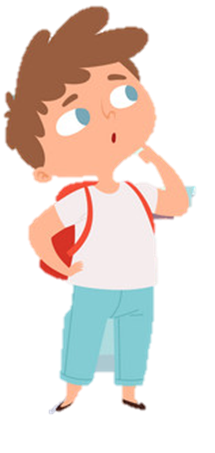 B. 4
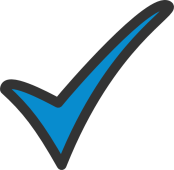 C. 4000
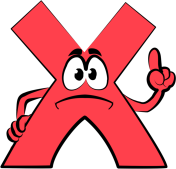 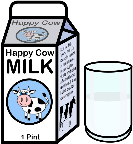 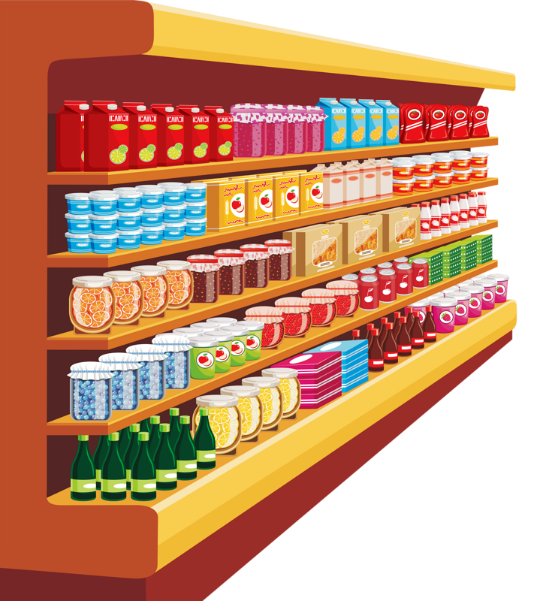 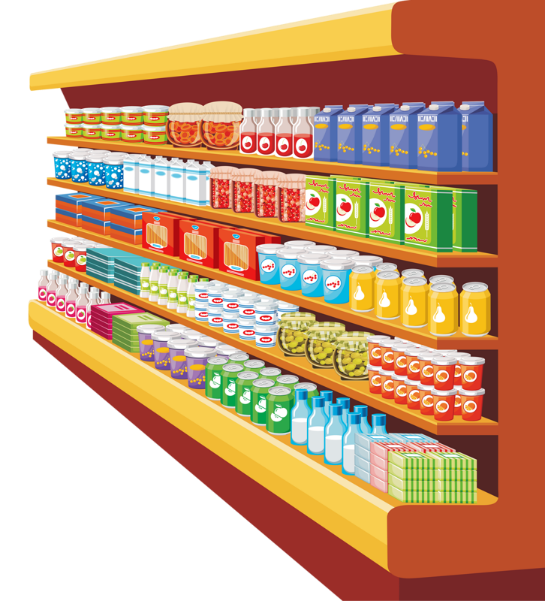 2 000 mm = ? m
A. 2
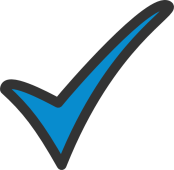 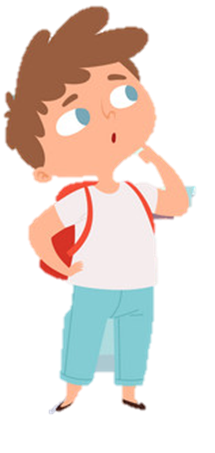 B. 20
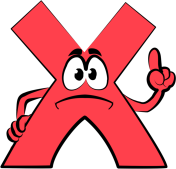 C. 200
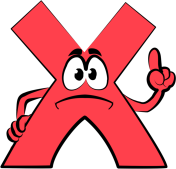 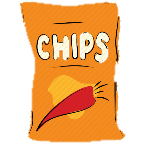 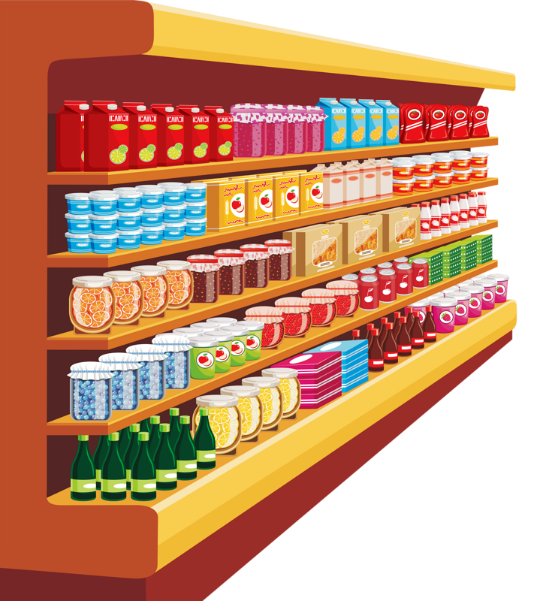 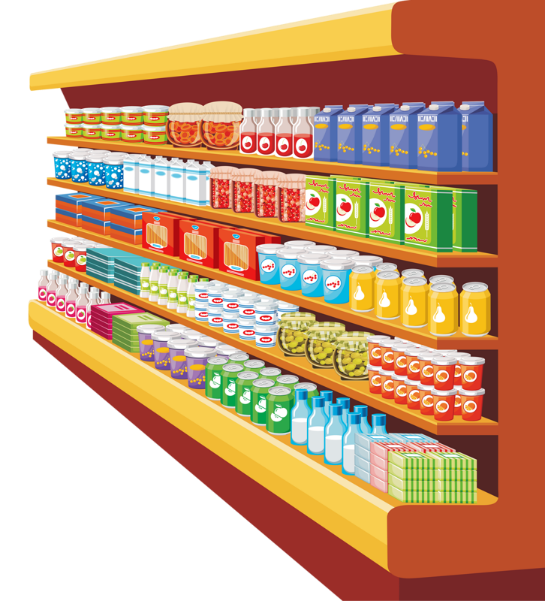 8 000 mm = ?m
A. 8
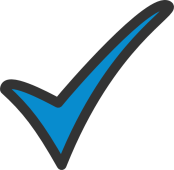 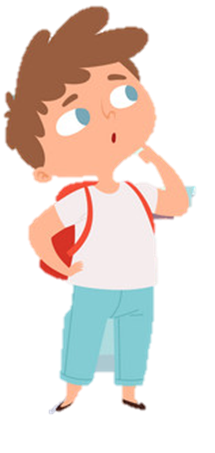 B. 80
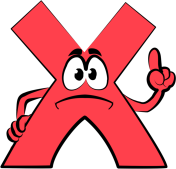 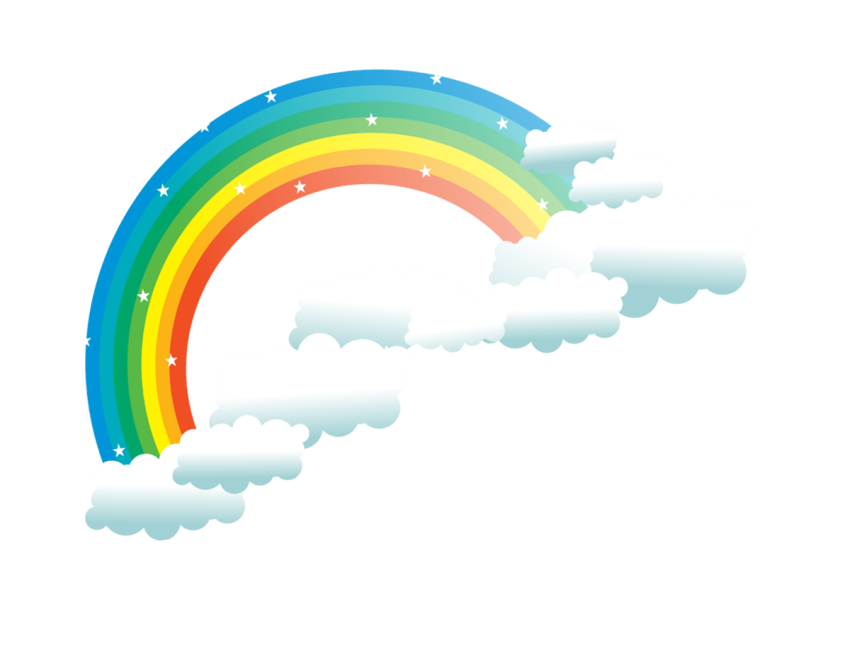 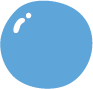 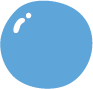 Thứ … ngày … tháng … năm 202..
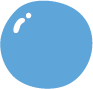 Toán
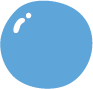 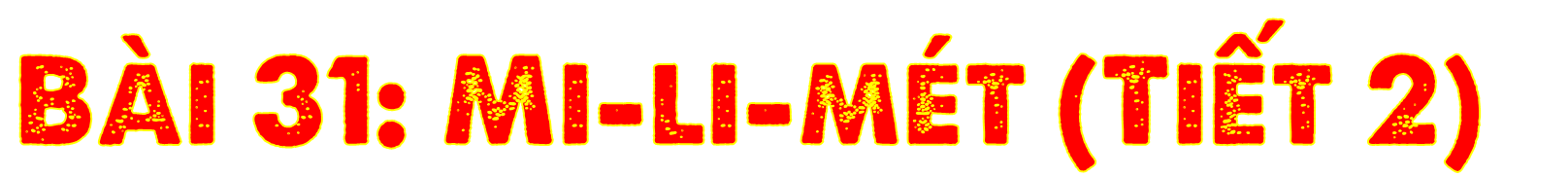 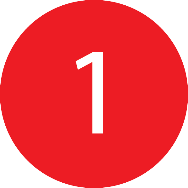 Tính
25 mm + 3mm
11 mm x 3
250 mm + 100 mm
420 mm - 150 mm
50 mm : 2
64 mm – 15 mm
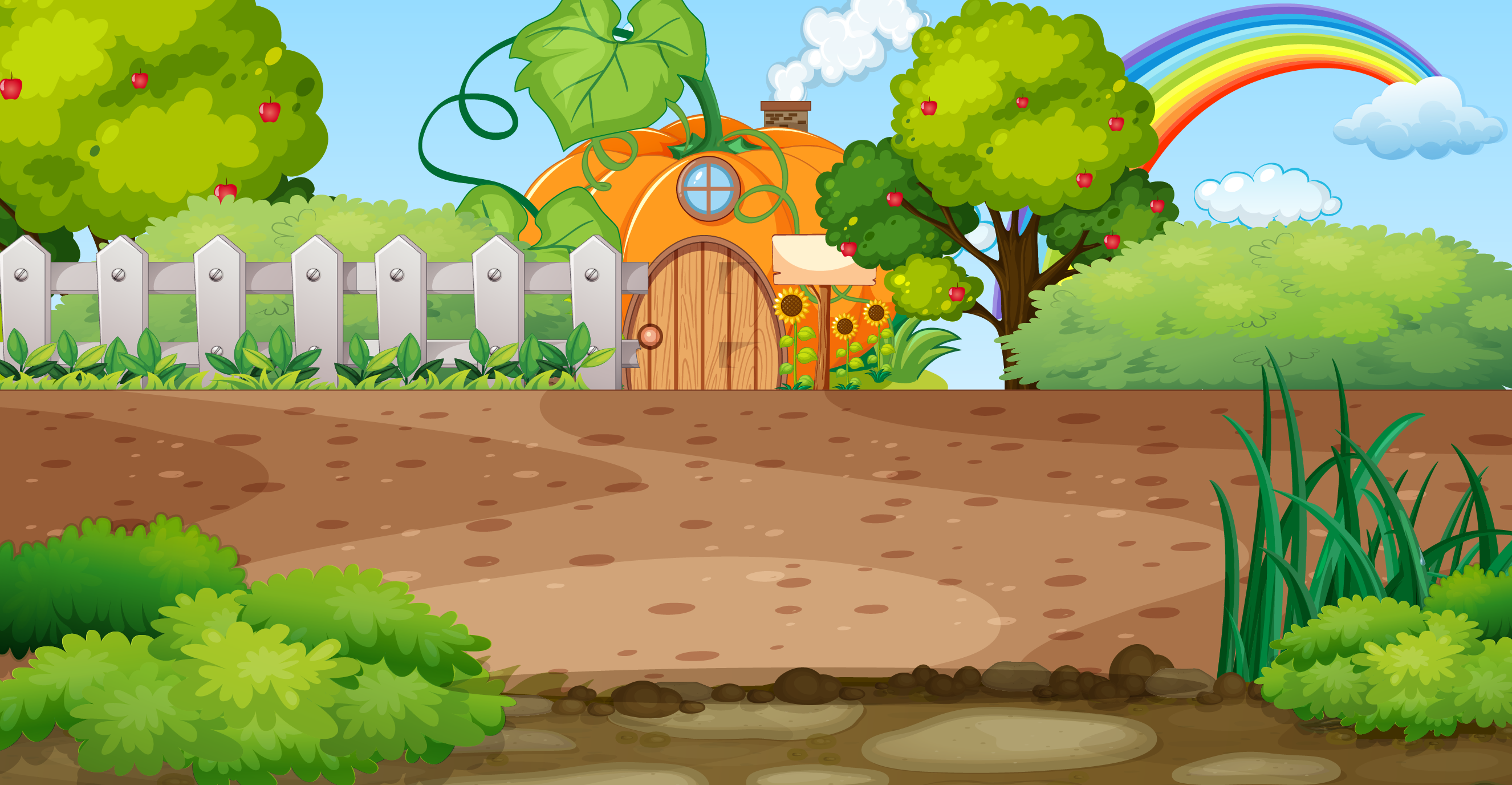 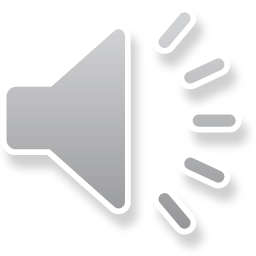 250 mm + 100 mm =
25 mm + 3mm
350 mm
= 28 mm
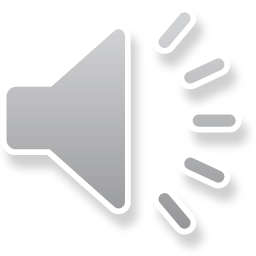 420 mm - 150 mm =
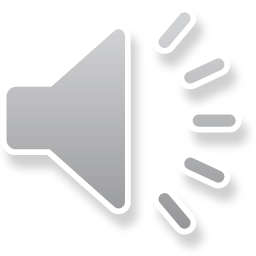 11 mm x 3 =
33 mm
270 mm
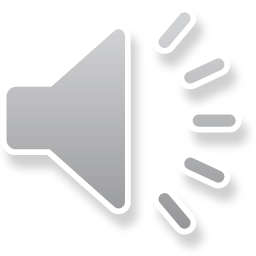 64 mm – 15 mm =
50 mm : 2 =
49 mm
25 mm
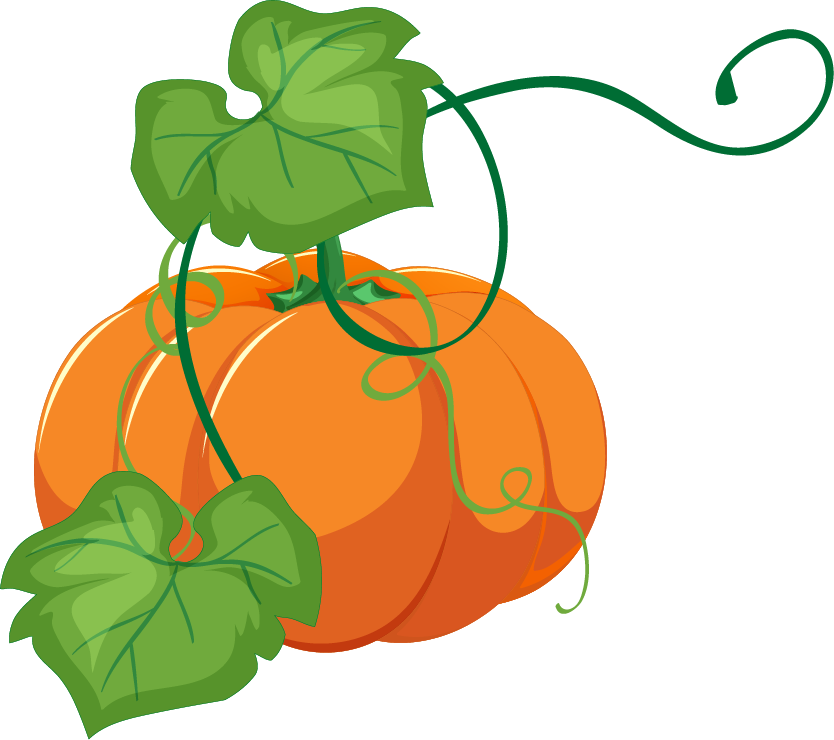 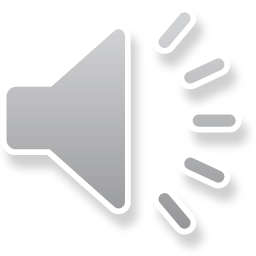 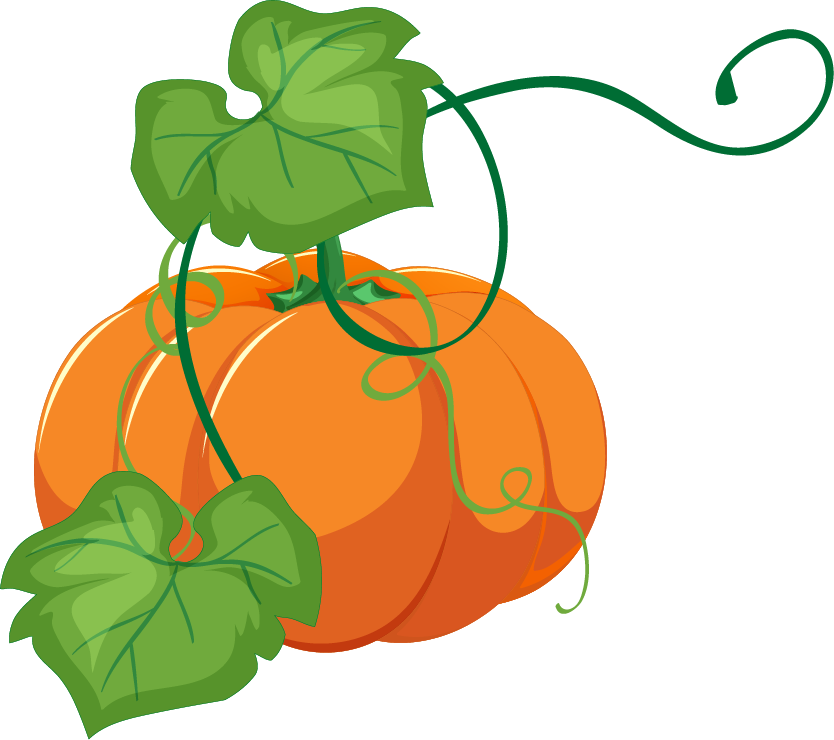 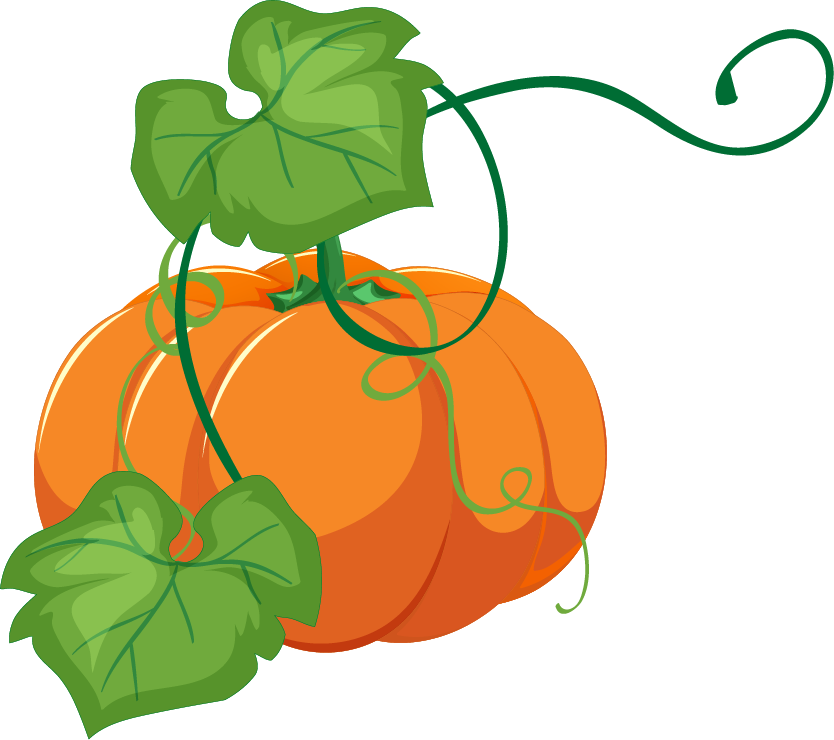 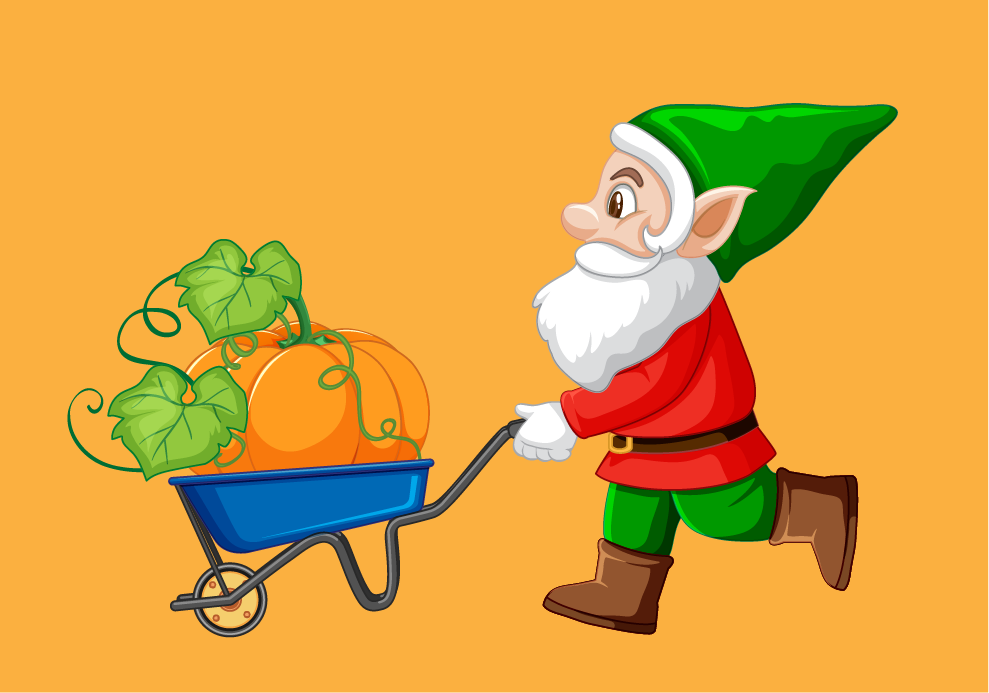 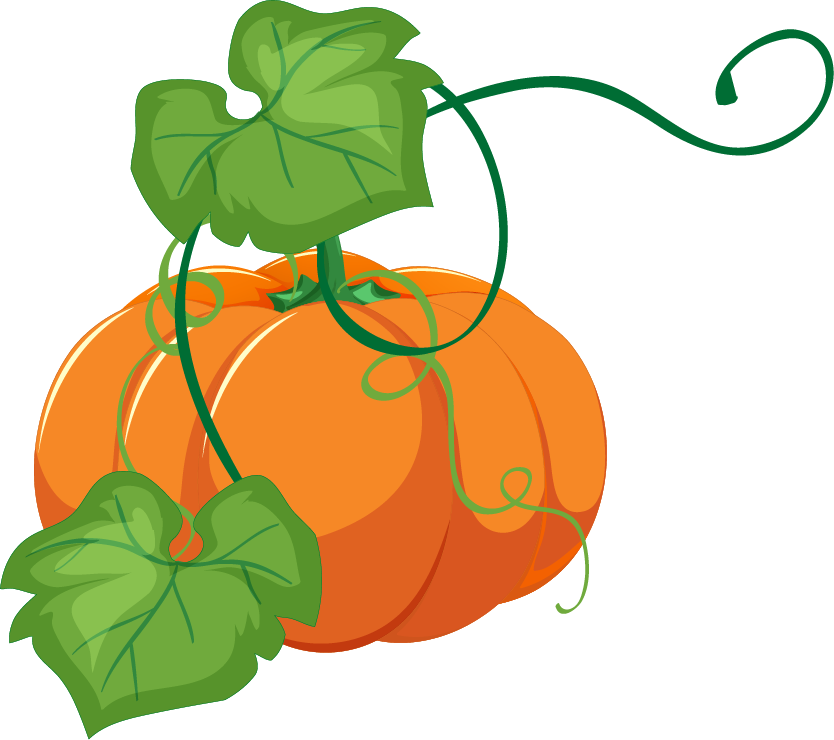 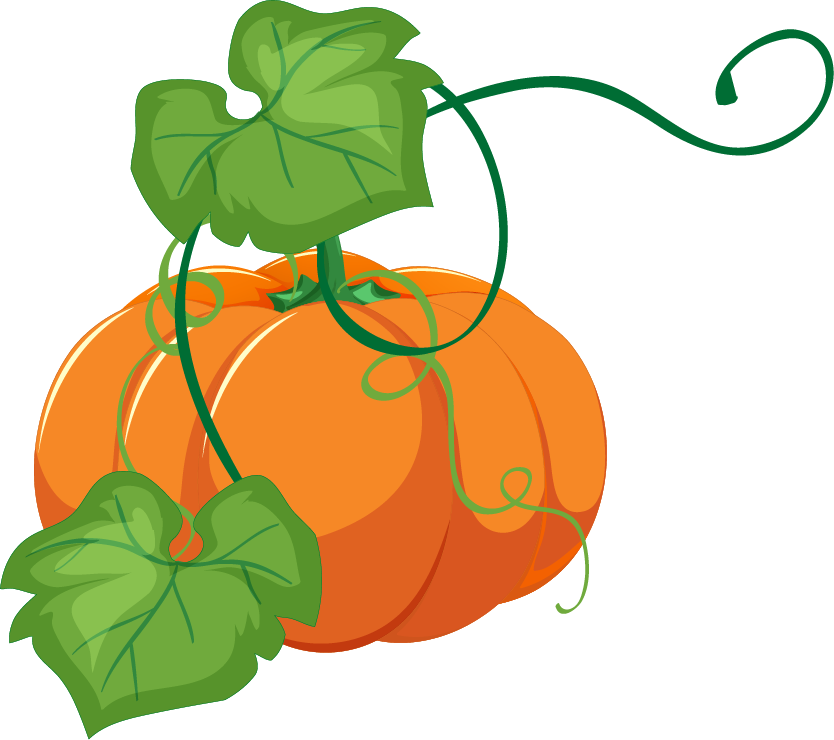 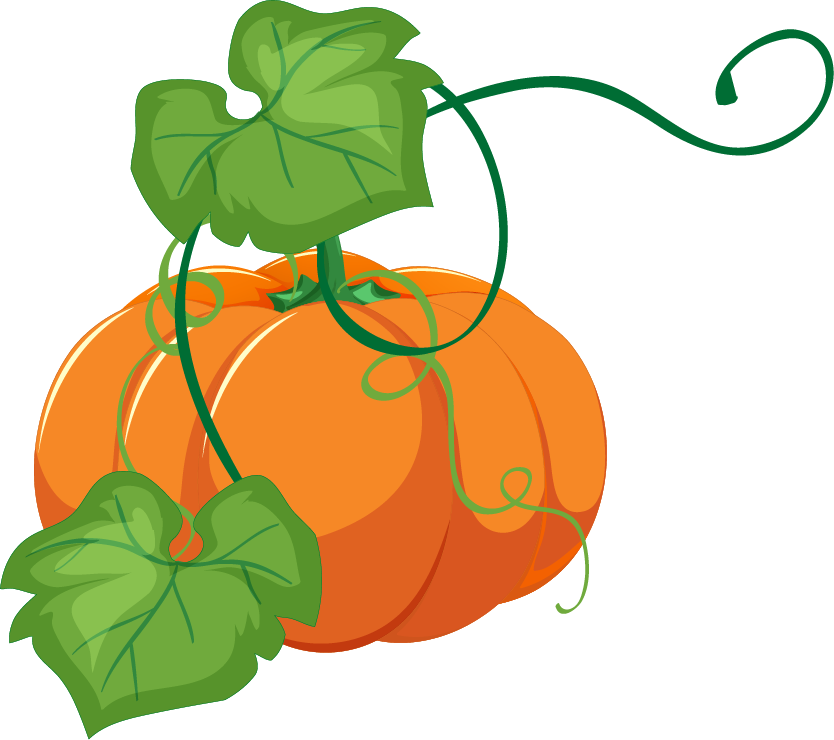 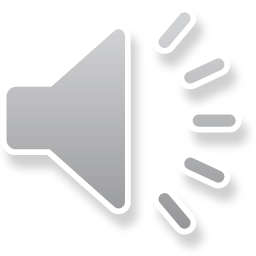 THU HOẠCH BÍ
Số?
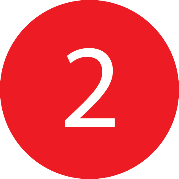 16 mm
giảm 4 lần
80 mm
cm
mm
mm
17
?
?
?
giảm 3 lần
68 cm
26
gấp 4 lần
15 mm
60
78 mm
gấp 5 lần
Ốc sên đi từ nhà đến trường. Bạn ấy đã đi được 152 mm. Quãng đường còn phải đi dài 264 mm. Hỏi quãng đường ốc sên đi từ nhà đến trường dài bao nhiêu mi-li-mét?
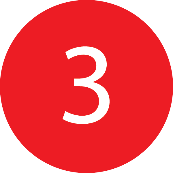 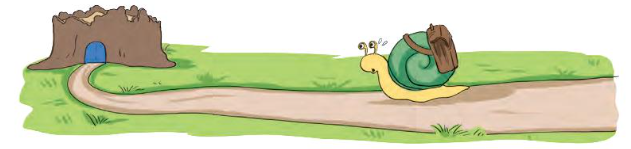 Bài giải:
Quãng đường ốc sên đi từ nhà đến trường dài là:
152 + 264 = 416 (mm)
Đáp số: 416 mm
Cào cào tập nhảy mỗi ngày. Ngày đầu tiên cào cào nhảy xa được 12 mm. Một tuần sau thì cào cào nhảy xa được gấp 3 lần ngày đầu tiên. Hỏi khi đó cào cào nhảy xa được bao nhiêu mi-li-mét?
4
Tóm tắt
Bài giải
12 mm
Ngày đầu tiên
Một tuần sau cào cào nhảy xa được:
Một tuần sau
12 x 3 = 36 (mm)
? mm
Đáp số: 36 mm
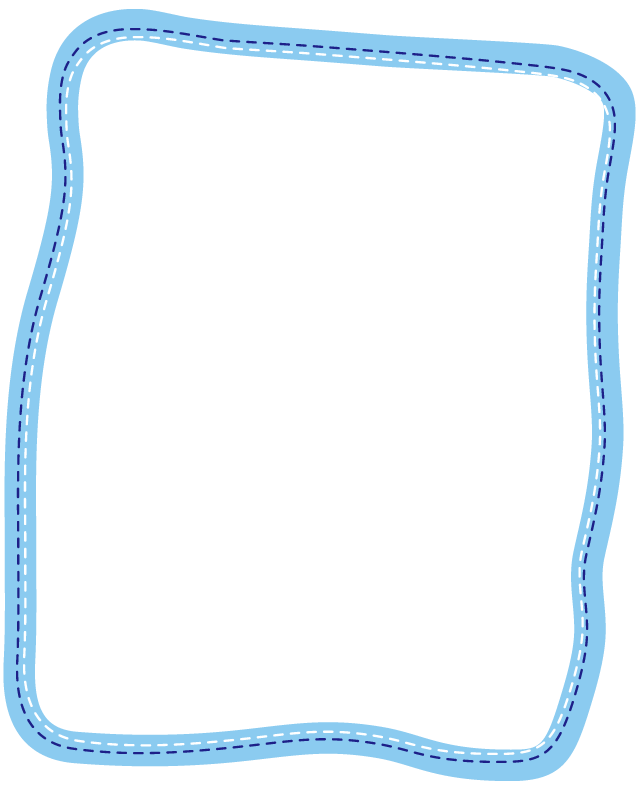 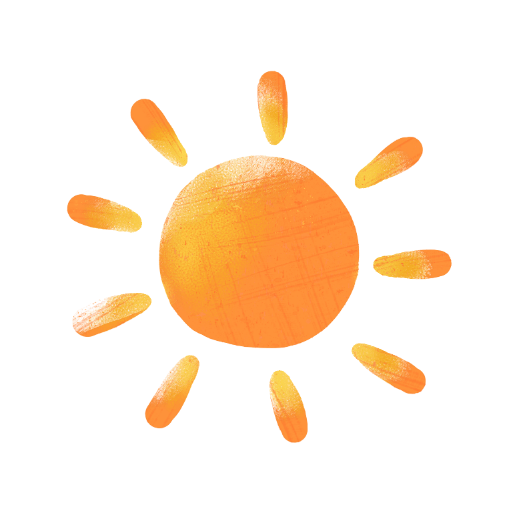 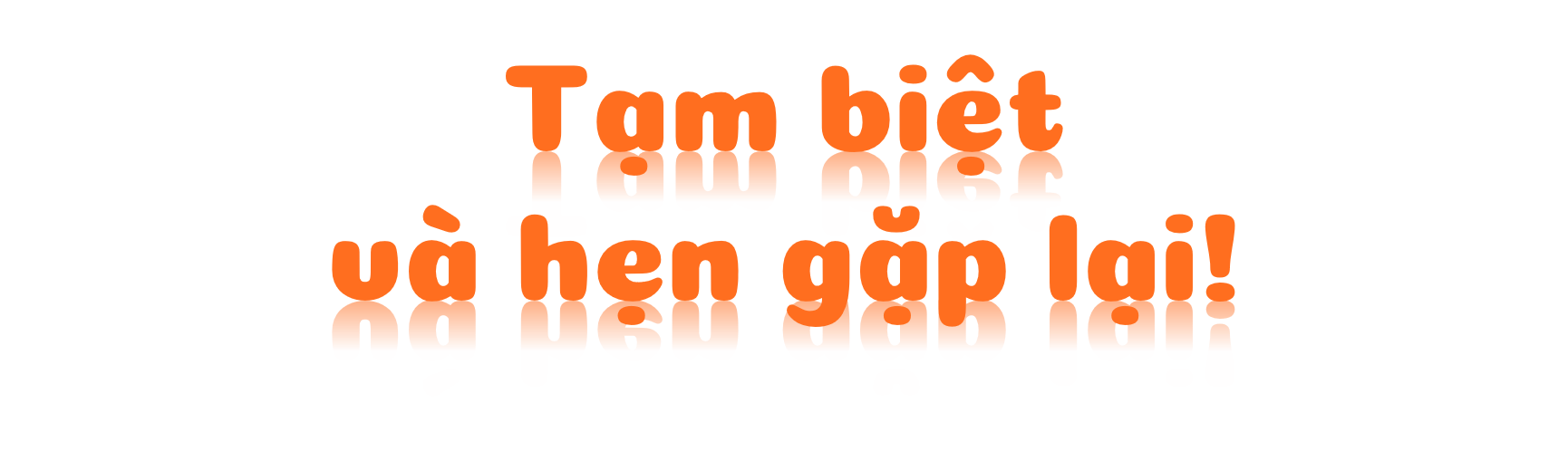 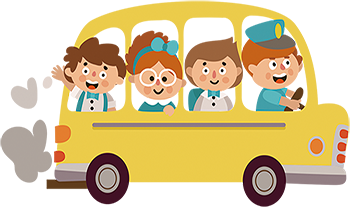